Jeudi 22 avril
Calcul mental
Calculer en utilisant les compléments à 10
Les compléments à 10
[Speaker Notes: Rappel !]
Calculer en utilisant les compléments à 10
58  +  7
65
=
2
5
60
5
+
[Speaker Notes: Rappel de ce qui a été travaillé hier + annonce de l’objectif du jour : calculer de plus ne plus vite.]
Calculer en utilisant les compléments à 10
83 + 8
75 + 7
64 + 6
[Speaker Notes: S’aider de ses doigts si besoin]
Le quiz du jour
68 + 5
Le quiz du jour
68 + 5
[Speaker Notes: 3 + 1]
Le quiz du jour
74 + 8
Le quiz du jour
74 + 8
Le quiz du jour
89 + 5
Le quiz du jour
89 + 5
Nombres
Les nombres en lettres
L’écriture en lettres
de 0 à 10
[Speaker Notes: On va avoir besoin de 4 et 10]
L’écriture en lettres
de 11 à 19
L’écriture en lettres
de 20 à 59
[Speaker Notes: Insister sur 
20 : le g qui est muet, et le t pour vingtaine
30 : en
40 et 50 : an, et se basent sur 4 et 5]
L’écriture en lettres
de 60 à 99
soixante
soixante-dix
quatre-vingts
quatre-vingt-dix
[Speaker Notes: Préciser que 60 sera le seul mot nombre à apprendre aujourd’hui.
70 : c’est 60 + 10
80 c’est 4 fois le nombre 20 : 20+20+20+20
90 c’est 80 + 10]
L’écriture en lettres
des nombres de 60 à 99
[Speaker Notes: Compléter à la main]
L’écriture en lettres
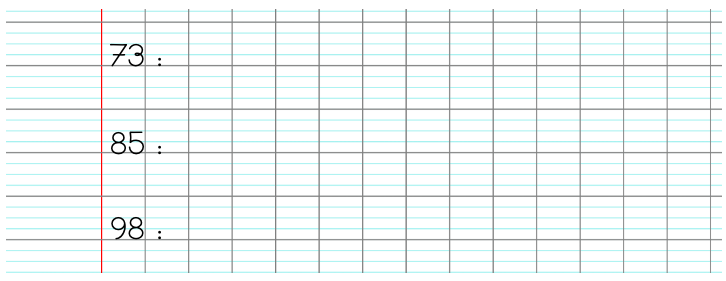 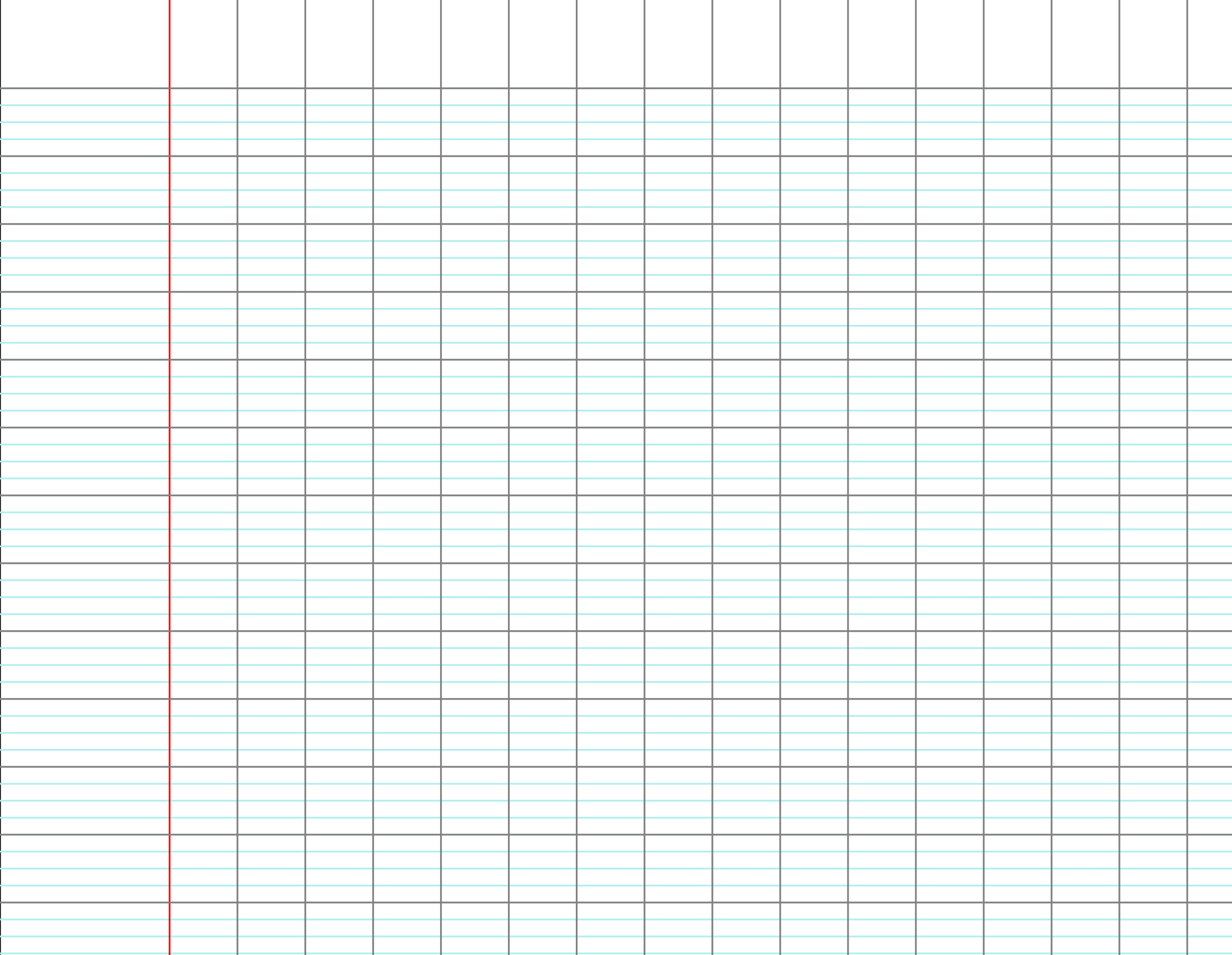 73 :
85 :
98 :
[Speaker Notes: À faire ensemble]
L’écriture en lettres
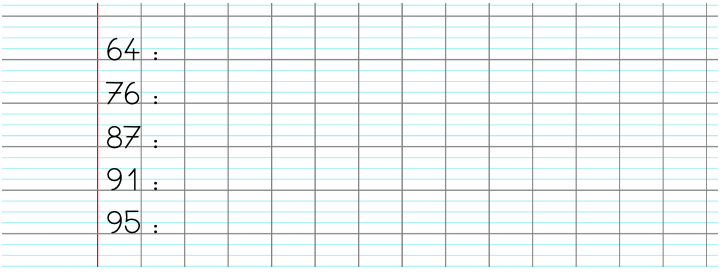 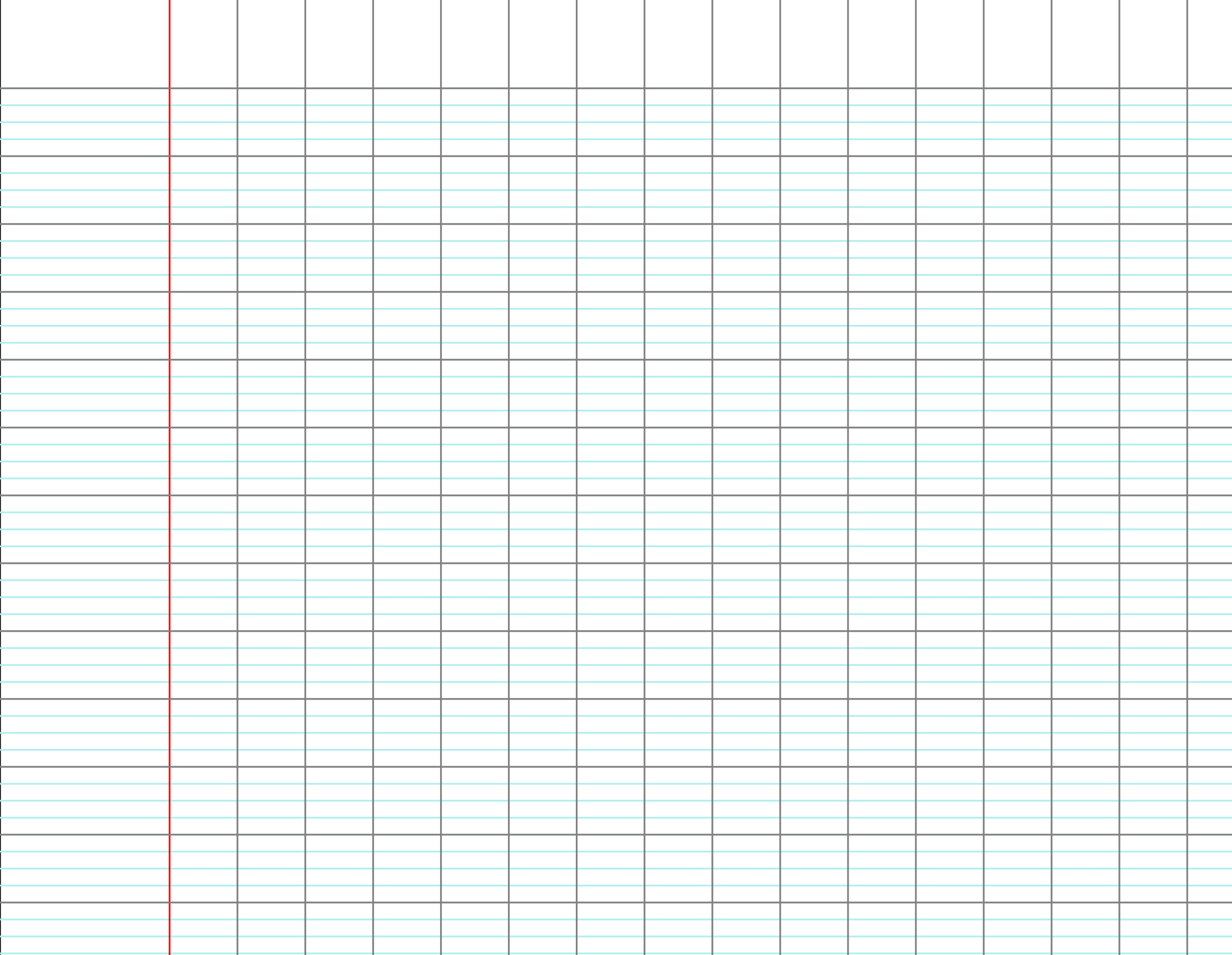 64 :
76 :
87 :
91 :
95 :
[Speaker Notes: Laisser faire les élèves]
Problèmes
La situation d’hier
Dans le jardin, Yoan ramasse 82 roses. 
Il en ramasse 34 de plus que sa sœur Mathilde.
Combien de roses Mathilde a-t-elle ramassées ?
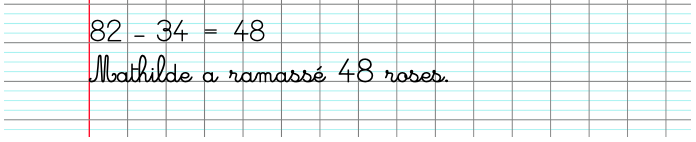 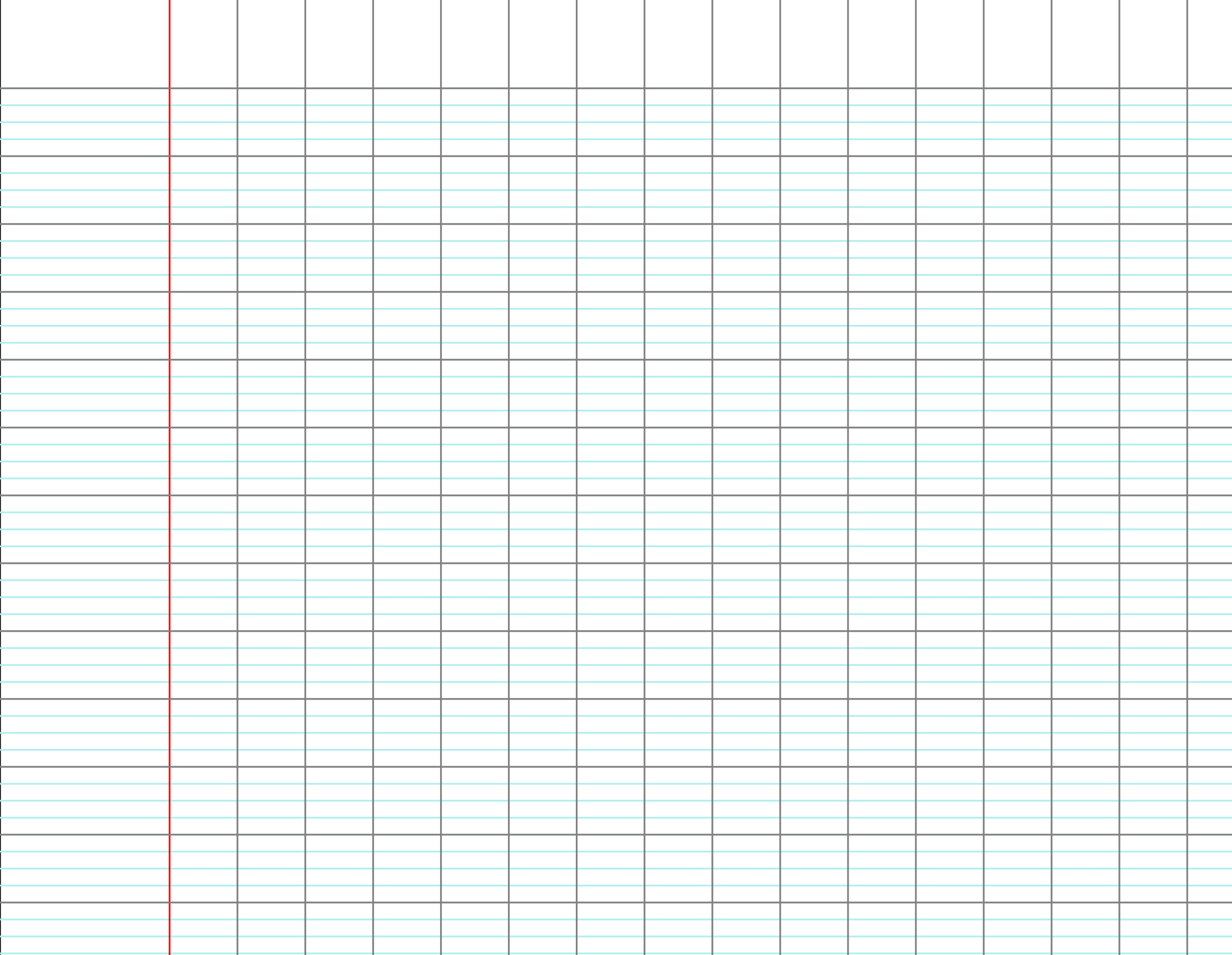 82 – 34 = 48
Mathilde a ramassé 48 roses.
Première situation
Lors d’un rallye de natation, Juliette nage pendant 26 minutes. Elle nage 6 minutes de plus que Maxime. 
Raphaël nage 3 minutes de plus qu’elle. 
Pendant combien de minutes chacun des trois enfants a-t-il nagé ?
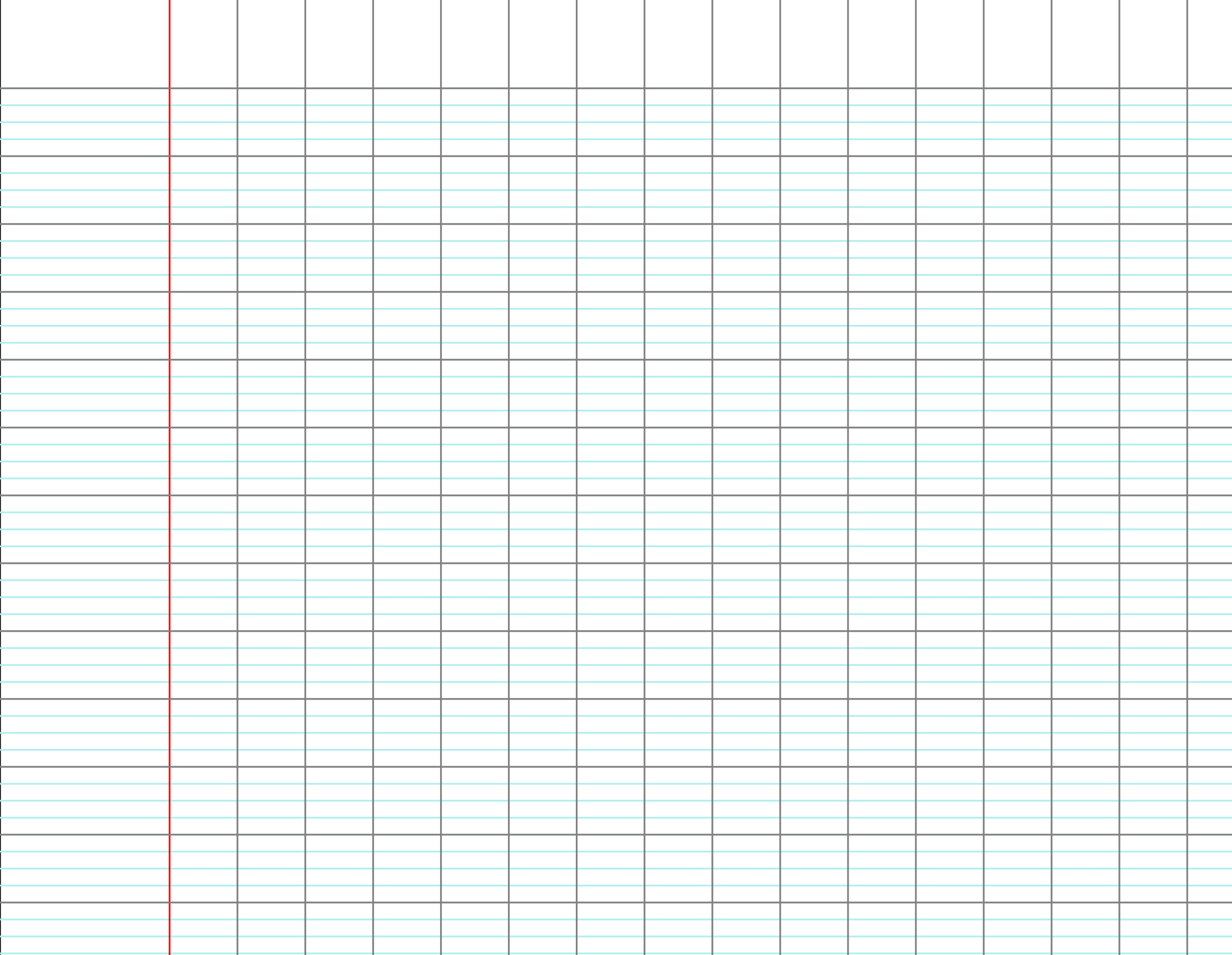 [Speaker Notes: Maxime : 20
Raphael : 29
Total : 75]
Deuxième situation
Lors d’un rallye de natation, Juliette nage pendant 26 minutes. Maxime nage 6 minutes de plus qu’elle. 
Mais elle nage 3 minutes de plus que Raphaël. 
Pendant combien de minutes chacun des trois enfants a-t-il nagé ?
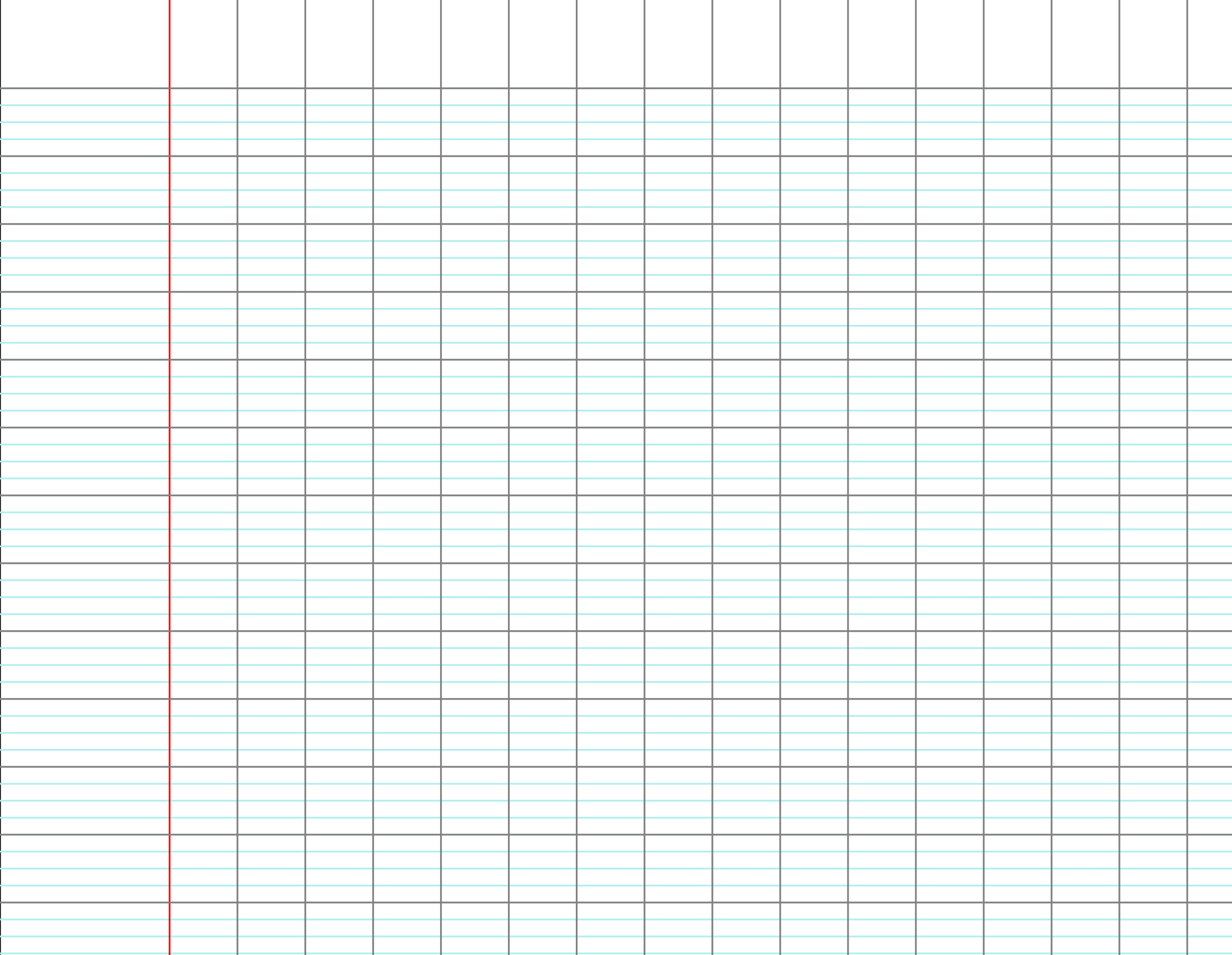 [Speaker Notes: Maxime : 32
Raphael : 23
Total : 81]
Situation pour demain
Lors d’un rallye de natation, Juliette nage pendant 28 minutes. 
Elle nage 16 minutes de plus que Maxime mais 7 minutes de moins que Raphaël. 
Pendant combien de minutes chacun des trois enfants a-t-il nagé ?